НАО «КАЗАХСКИЙ НАЦИОНАЛЬНЫЙ  МЕДИЦИНСКИЙ  УНИВЕРСИТЕТ ИМ. С.Д.АСФЕНДИЯРОВА»
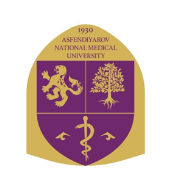 Факторы риска формирования агрессивной задней ретинопатии недоношенных
Актуальность:   Благодаря развитию современной перинатологии и снижению уровня смертности недоношенных детей -  ретинопатия недоношенных (РН) стала лучше и чаще диагностироваться.
Агрессивная задняя ретинопатия недоношенных (АЗРН) является тяжелой и редкой формой ретинопатии у крайне недоношенных детей, которая характеризуется быстрым прогрессированием до поздней стадии с плоской неоваскуляризацией в 1 или во 2 зоне с  внутриретинальным шунтированием, кровоизлияниями и быстрым прогрессированием до отслоения сетчатки.
ВЫВОДЫ: 
Тяжесть преэклампсии, преждевременный разрыв плодных оболочек и кровотечение в родах у матери не сыграли роль, но при развитии МППК 3 степени сыграло большую роль в развитии АЗРПН
56% детей с АЗРН составили дети до 1000г.
По анализам КЩС имели метаболический ацидоз и выраженную лактатемию, что свидетельствовало о перенесенной гипоксии, что отражалось на пребывании детей длительно на ИВЛ
По тяжести состояния дети с АЗРПН  получали АБТ , не только стартовую, но и усиленную и была проведена вторая замена АБТ.
Неизменным спутником ретинопатии являлся БЛД, что определялось длительностью ИВЛ
Цель:  провести анализ факторов риска формирования агрессивной задней ретинопатии у недоношенных новорожденных с экстремально низкой  и  очень низкой массой  (ЭНМТ и ОНМТ).
Материалы и методы: 
Рретроспективный анализ анамнеза матерей, особенностей состояния здоровья  25 детей с ЭНМТ и ОНМТ лечившихся от АЗРН, в  соответствии с международной классификацией РН,  в условиях ГПЦ, г Алматы
Подготовила: Егенберді А.Ш.
Руководитель : Байгазиева Г.Ж.